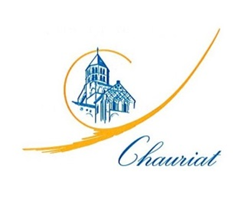 CHAURIAT
13 JUILLET
La municipalité
 avec la participation des associations
vous propose le traditionnel :

REPAS EN PLEIN AIR
À 19H00, toute la population est cordialement invitée, cour de la mairie, à un apéritif offert par la municipalité.
 
Place Lafayette
À partir de 20h00 :  Repas 

À 22H00, place Lafayette :
Grand Bal Populaire organisé par le Comité des Fêtes 
et animé par « Envoyez la Musique »
Paëlla géante cuisinée en direct
Cantal entre-deux
Panna Cotta aux fruits rouges
Café
Inscriptions en Mairie avant vendredi 5 juillet
Tarifs :
Adultes : 18 €        Enfants (moins de 12 ans) : 10 €
Vin rouge – rosé : carafe 3 € (le vin est à payer sur place)

14 juillet : 9h35 Cérémonie Commémorative 
au Monument aux Morts
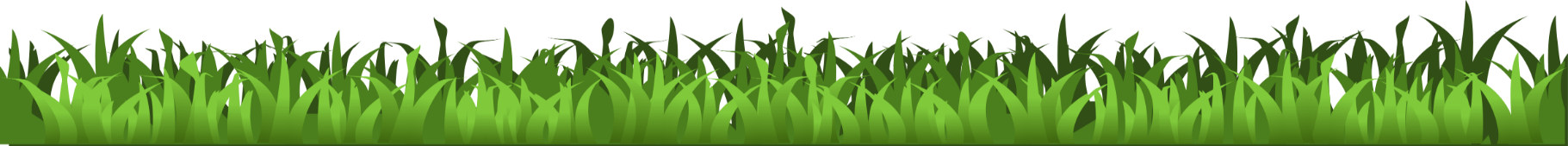